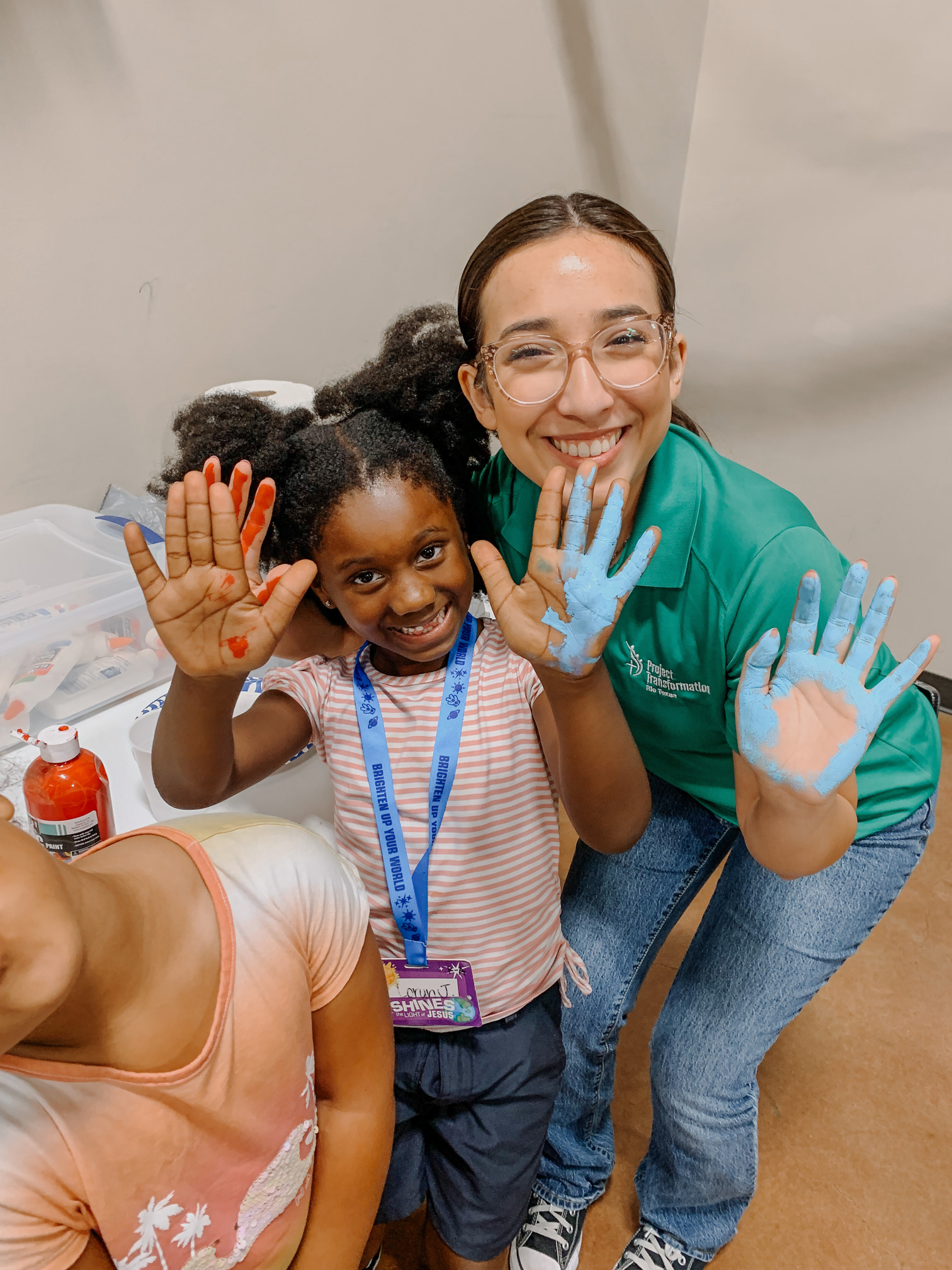 READING BUDDIES:
Mon-Thurs 10 AM - 12PM
PROVIDING INTERN DINNERS:
SUN-WED 6:30-7:30 PM
MAKE A FINANCIAL OR IN-KIND DONATION
OUR MISSION
To transform communities by engaging children, college-age young adults, and churches in purposeful relationships.
TO LEARN MORE VISIT
@PTRIOTEXAS
www.ptriotexas.org